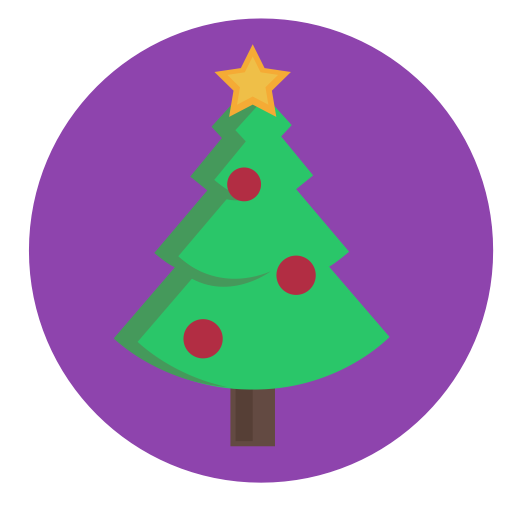 ED Simulator Based Training – Scenario Guide 16 (XMAS Special)
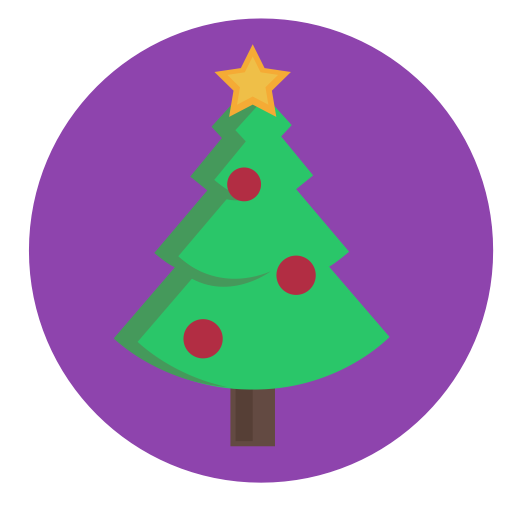 BP drops and HR increases, Pt Less Responsive
Cardiac Arrest
Does Not Recognise C Issue
Primary Survey
Binder Not Applied
No A/ B issues
Stabilises and Consider CT
Recognises C Issue and Delivers Fluid (crystalloid)
Binder Applied
Transient Response